решение логических задач с помощью таблиц
Выполнили:
 ученицы 6 «В» класса
Кравченко Алина
Курченко Ольга
Руководитель:
Кузенкова И.В.
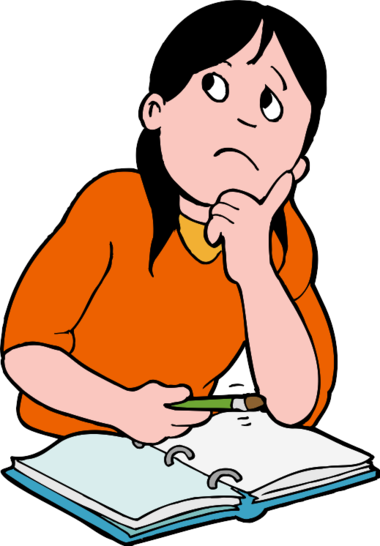 ЦЕЛЬ работы
научиться решать логические задачи с помощью таблиц
задачи
рассмотреть способы решения логических задач; 
получить представление о применении таблиц для решения логических задач;
решить набор логических задач табличным способом; 
развивать умение анализировать, сопоставлять, сравнивать, выделять главное
Логика – речь, рассуждение, мысль
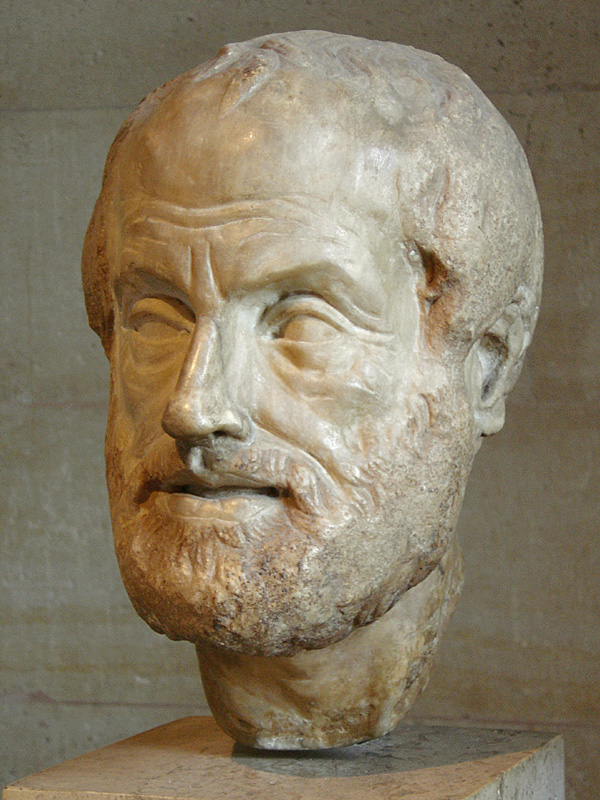 Создатель логики как науки – древнегреческий философ Аристотель
способы решения логических задач
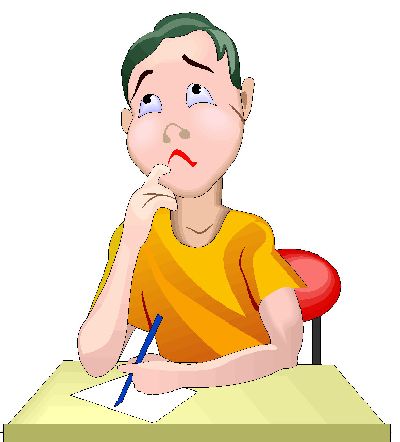 Средствами алгебры логики;
Способ рассуждений;
Способ графов;
Способ блок-схем;
Способ бильярда;
Способ таблиц
способ  рассуждений
Идея:  проводить рассуждения, используя последовательно все условия задачи, сделать вывод
способ  бильярда
Основан на теории траекторий. Действия интерпретируются движениями бильярдного шара по разным траекториям
способ таблиц
Основной прием, используемый при решении текстовых логических задач. Заключается в построении таблиц
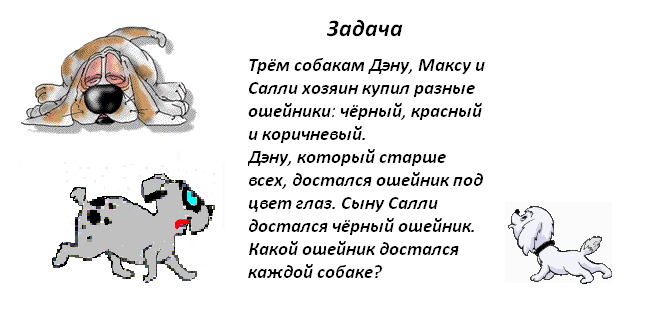 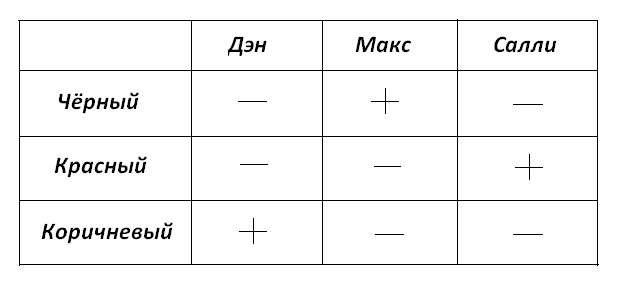 Света, Марина, Андрей, Кирилл и Юра держат домашних животных. У каждого либо кошка, либо собака, либо попугай. 
Девочки не держат собак, а мальчики попугаев. 
У Светы нет кошки. 
У Светы и Марины разные животные. 
У Марины и Андрея – одинаковые. 
У Андрея и Кирилла – разные. 
У Кирилла и Юры – одинаковые. 

Какие животные у каждого?
Маша, Оля, Лена и Валя – замечательные девочки. Каждая из них играет на каком-нибудь музыкальном инструменте и говорит на одном из иностранных языков. Инструменты и языки у них разные. 
Маша играет на рояле. 
Девочка, которая говорит по-французски, играет на скрипке. 
Оля играет на виолончели. 
Маша не знает итальянского языка, а Оля не владеет английским. 
Лена не играет на арфе, а виолончелистка не говорит по-итальянски. 
Нужно определить, на каком инструменте играет каждая из девочек и каким иностранным языком она владеет.
заключение
Интересные задачи на логику вызывают интерес учебным предметам и помогают в их изучении
Логические задачи на взвешивание, переливание, на нестандартное логическое мышление помогут и в повседневной жизни решать житейские проблемы нестандартным образом
Спасибо за внимание!